Szanowni Państwo,Policjantki, Policjanci, Pracownicy Policji
	Z okazji zbliżających się Świąt Bożego Narodzenia, w imieniu Kierownictwa Komendy Powiatowej Policji w Wyszkowie oraz swoim własnym, składam Państwu serdeczne życzenia zdrowia, pomyślności oraz wytrwałości w dążeniu do postawionych sobie celów. 
 	Boże Narodzenie to czas, który spędzamy w gronie najbliższych. Dlatego w tym miejscu pragnę serdecznie podziękować tym z Państwa, którzy podczas najbliższych dni będą pełnić służbę, dbając o bezpieczeństwo wszystkich świętujących.
 	Najlepsze życzenia kieruję także do Waszych rodzin, bowiem dzięki ich wsparciu dużo łatwiej wykonywać codzienne obowiązki służbowe. Niech ten szczególny okres będzie czasem zadumy, wypoczynku i nadziei, a Nowy 2024 Rok przyniesie spokój i wytchnienie.
Z wyrazami szacunku 
Komendant Powiatowy Policji w Wyszkowiepodinsp. Mariusz SYCIK
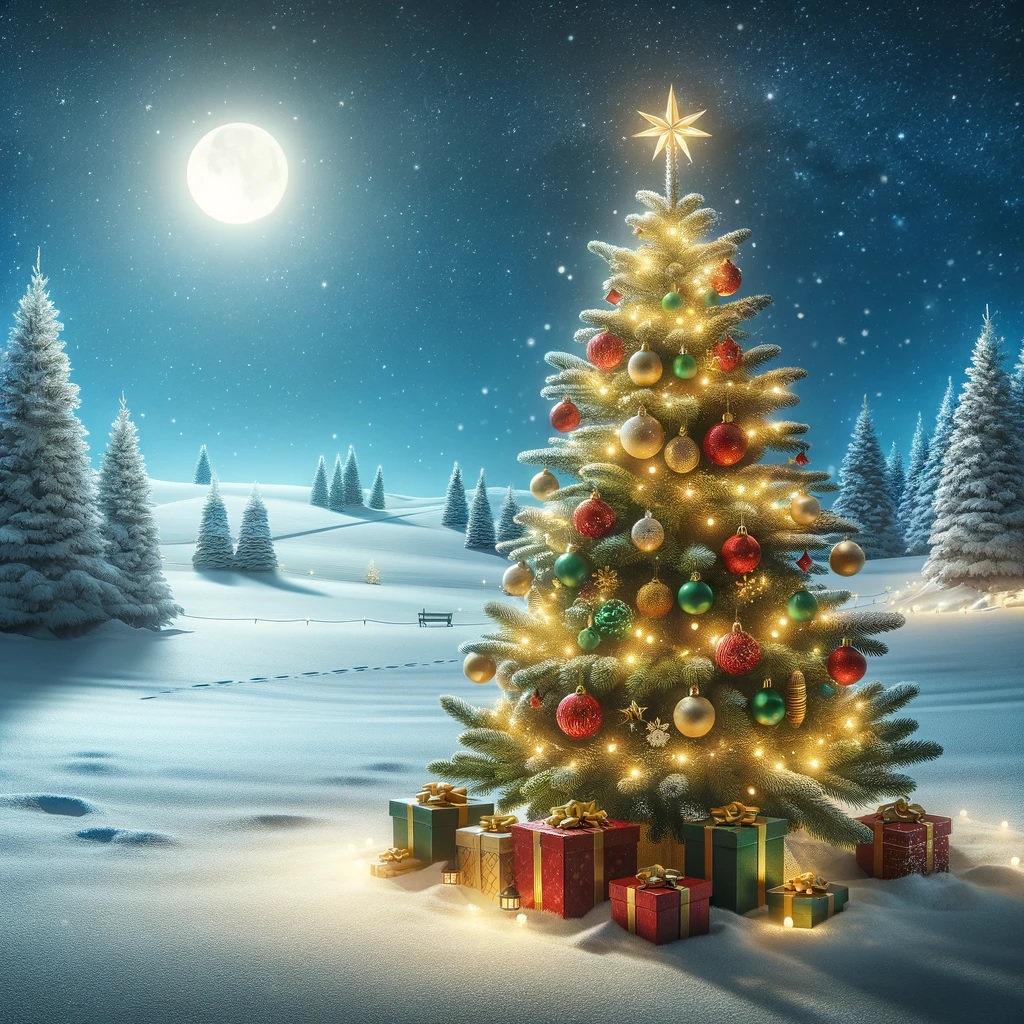 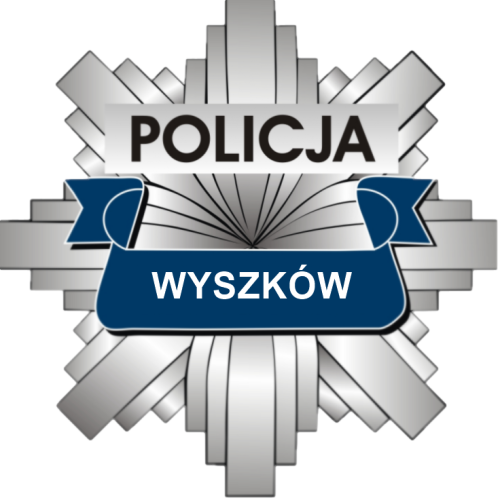